Year 7 Tutor Evening
Wallingford School
Able and Qualified

Head of Year 7: Miss E Hearn 
hearne@wallingfordschool.com
Tutors
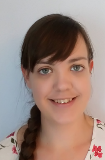 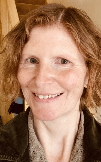 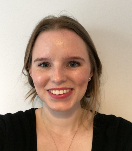 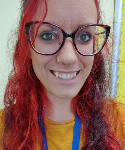 Miss Atkinson
NAT - S2
Miss Weston FWE – K3
Miss Smette  VSE – K15
Ms Ladbrook
RLA - M6
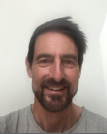 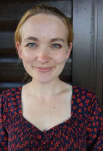 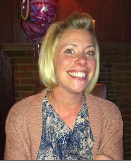 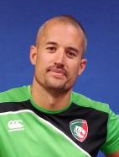 Miss Isaac DI – T5
Mr Dodson
SDO – B8
Mr Richards SRI – T8
Miss Twyford RTW – B2
Important Parts to the Year (in no particular order!)
Wallingford School
All students will receive a first class education and leave us ‘able and qualified’

We believe every student deserves to be challenged and inspired and our teachers deliver our knowledge rich curriculum.

We place great emphasis in supporting our young people to find their place in society and encourage them to play an active party in our school community – through house competitions, enrichment activities and a variety of trips.
Curriculum Information
Broad and balanced
All lessons are mixed ability
Homework set regularly using Satchel:One
Targets 
Progress Reports
Preparation for assessments
Reflection on progress
Assessment, Feedback and Reflection
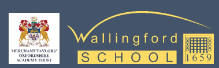 Assessment, Feedback and Reflection
Progress Reports
Feedback Evening
End of Year 
Assessment Scores
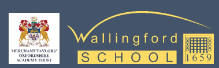 Assessment, Feedback and Reflection
Progress Reports
Feedback Evening
End of Year 
Assessment Scores
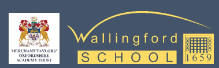 Progress Reports
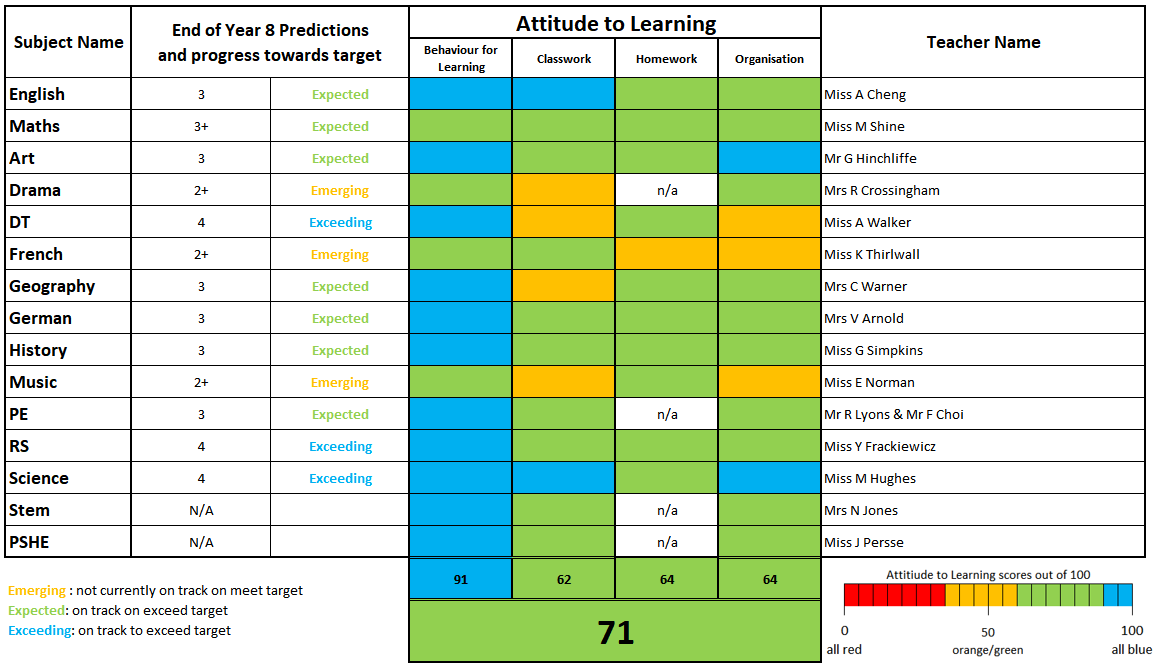 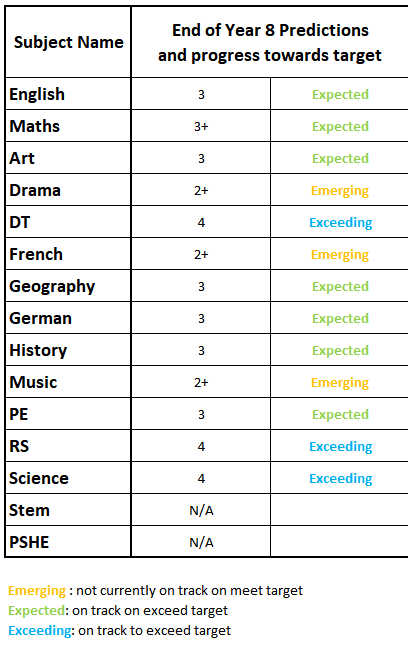 Progress Reports

*End of Year Predictions for each subject

*Indication of Progress made
Targets: How are these calculated?
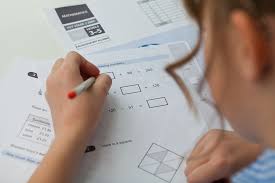 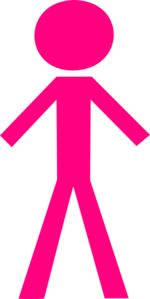 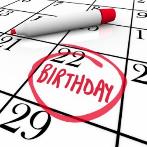 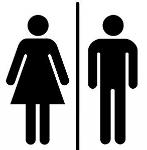 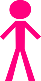 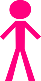 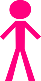 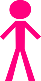 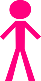 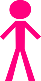 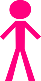 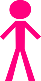 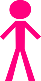 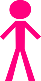 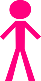 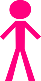 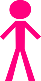 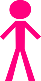 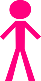 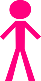 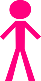 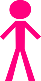 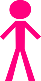 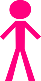 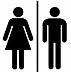 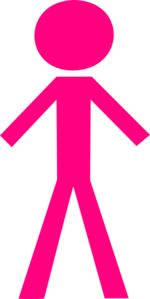 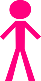 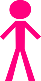 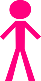 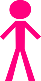 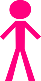 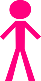 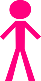 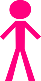 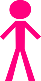 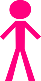 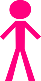 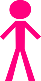 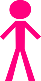 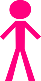 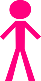 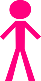 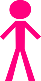 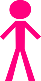 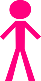 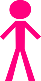 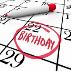 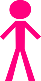 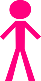 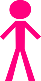 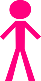 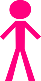 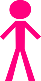 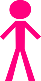 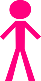 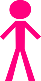 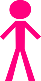 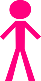 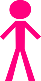 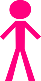 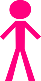 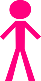 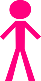 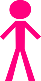 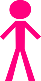 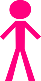 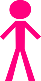 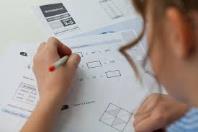 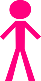 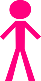 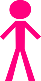 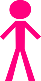 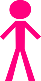 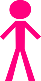 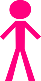 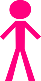 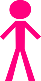 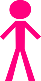 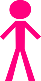 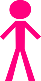 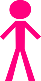 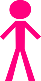 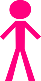 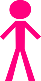 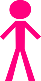 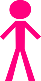 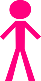 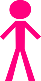 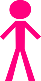 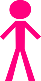 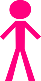 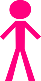 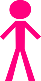 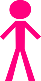 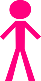 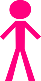 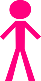 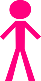 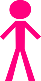 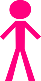 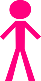 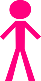 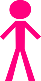 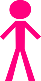 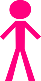 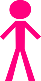 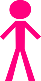 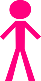 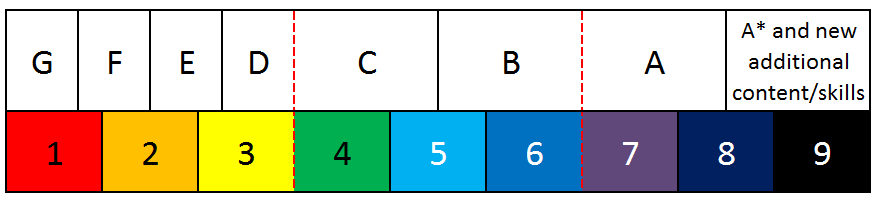 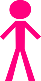 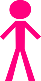 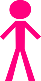 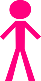 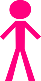 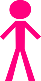 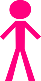 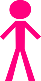 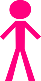 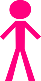 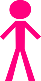 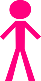 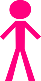 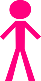 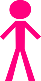 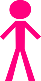 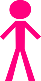 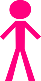 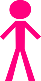 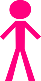 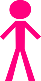 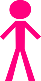 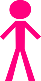 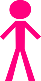 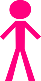 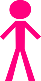 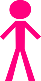 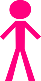 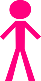 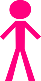 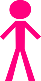 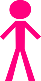 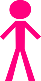 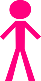 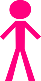 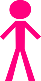 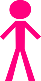 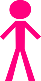 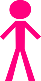 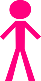 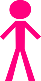 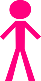 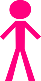 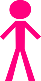 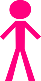 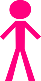 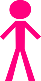 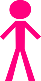 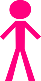 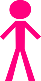 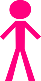 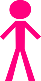 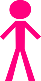 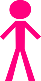 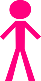 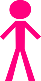 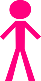 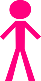 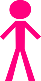 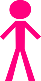 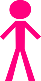 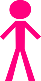 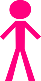 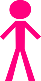 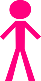 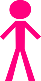 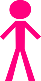 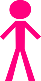 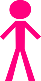 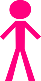 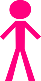 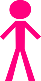 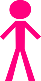 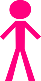 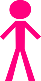 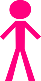 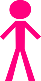 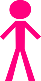 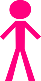 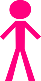 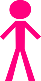 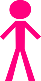 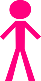 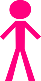 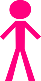 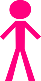 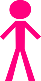 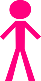 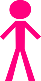 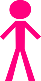 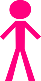 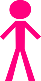 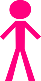 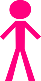 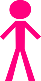 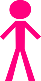 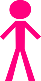 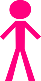 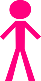 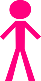 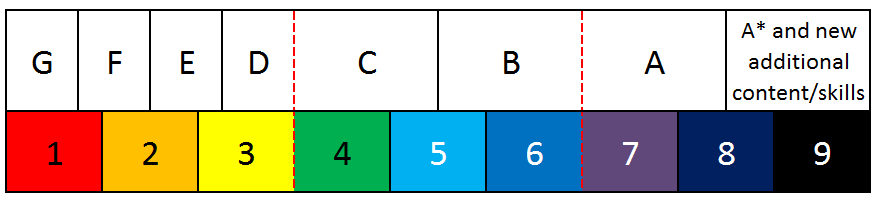 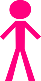 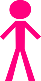 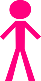 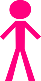 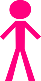 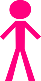 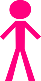 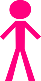 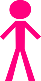 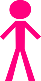 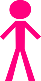 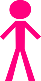 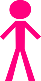 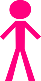 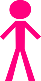 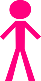 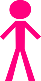 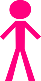 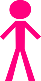 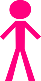 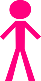 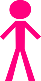 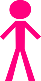 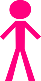 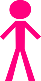 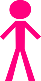 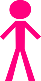 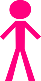 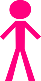 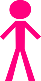 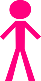 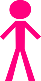 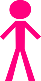 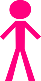 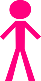 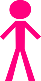 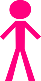 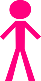 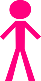 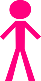 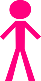 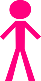 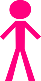 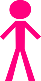 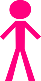 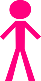 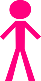 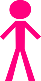 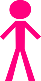 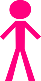 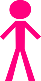 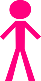 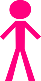 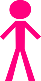 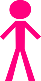 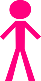 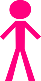 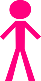 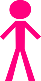 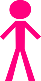 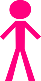 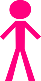 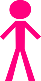 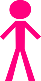 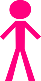 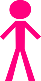 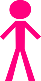 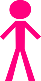 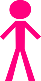 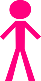 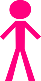 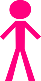 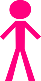 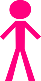 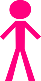 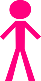 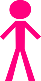 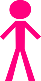 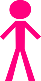 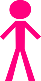 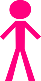 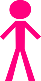 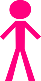 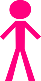 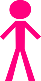 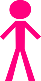 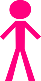 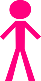 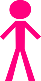 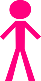 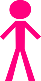 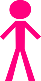 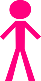 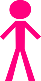 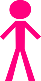 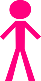 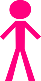 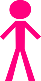 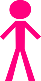 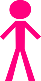 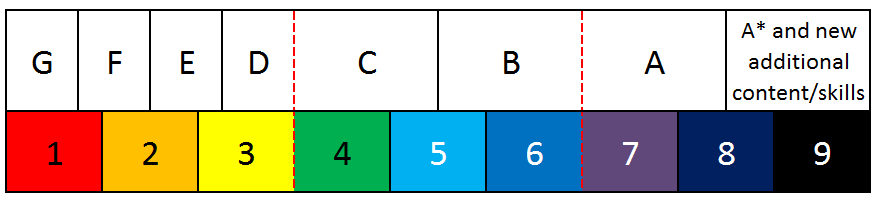 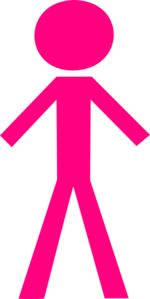 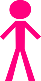 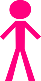 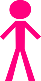 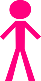 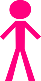 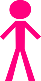 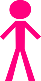 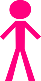 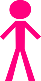 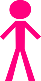 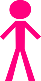 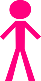 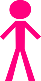 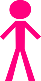 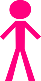 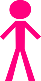 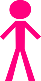 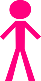 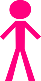 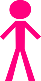 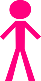 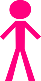 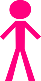 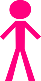 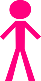 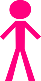 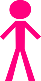 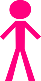 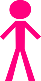 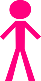 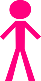 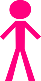 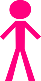 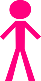 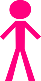 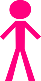 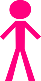 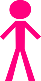 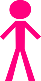 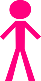 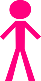 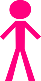 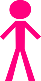 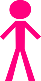 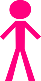 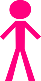 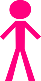 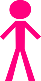 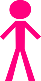 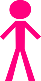 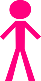 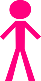 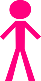 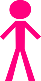 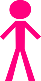 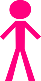 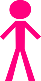 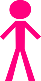 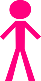 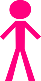 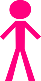 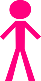 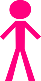 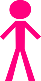 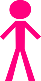 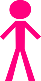 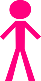 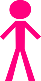 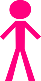 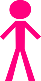 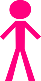 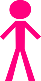 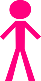 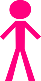 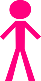 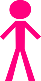 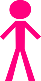 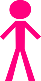 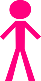 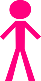 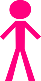 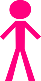 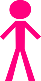 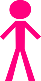 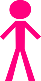 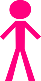 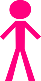 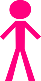 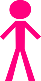 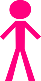 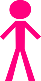 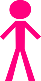 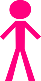 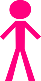 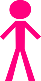 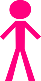 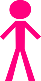 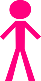 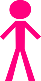 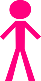 Individual End of Year 11 Targets:
Maths Target – Grade 6
English Target  - Grade 7
Other Subjects – Grade 6
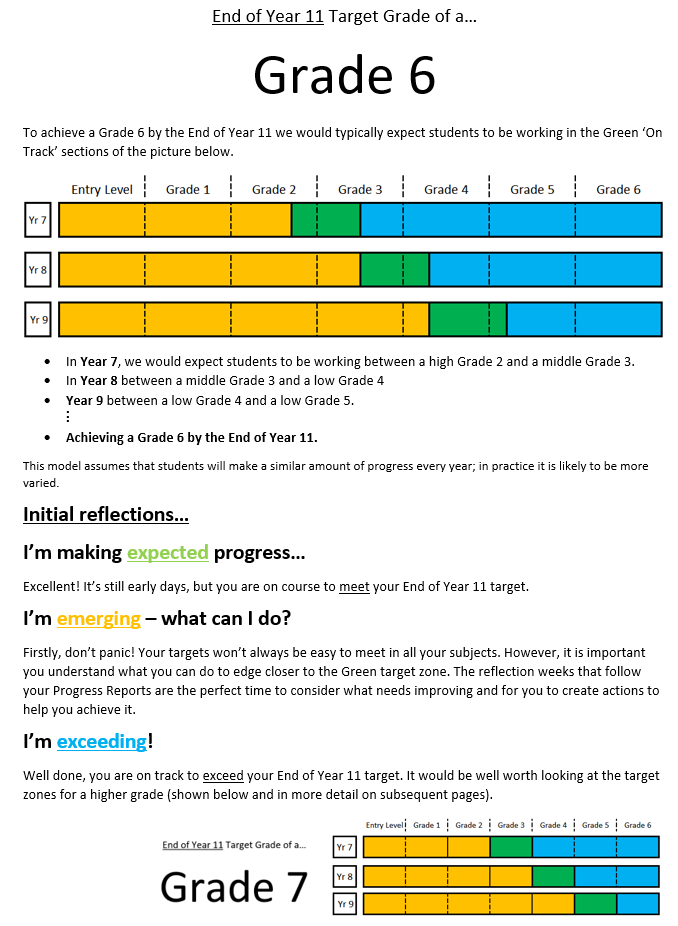 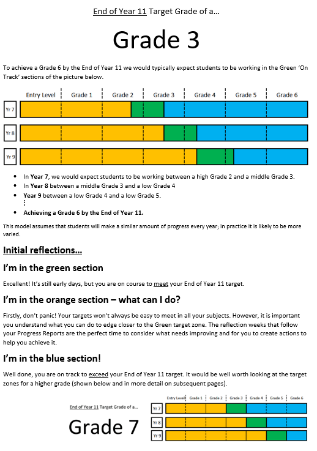 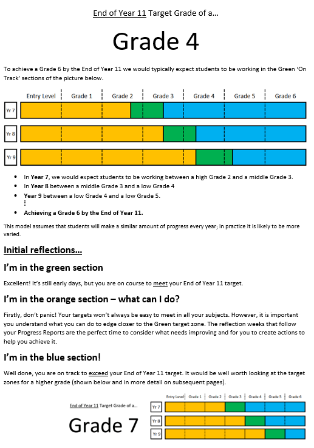 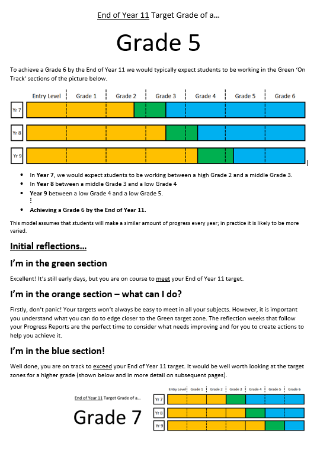 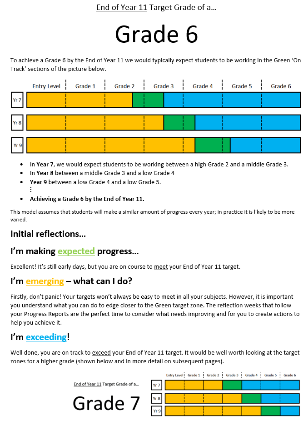 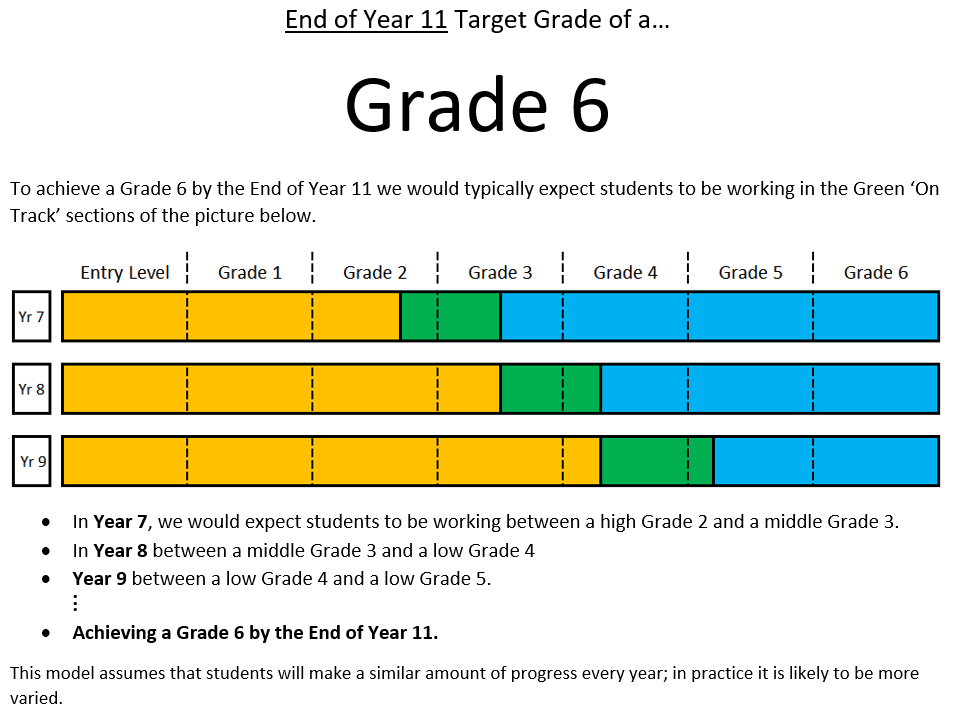 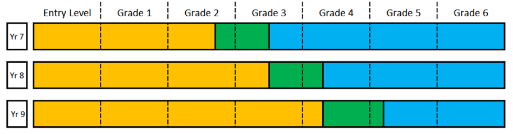 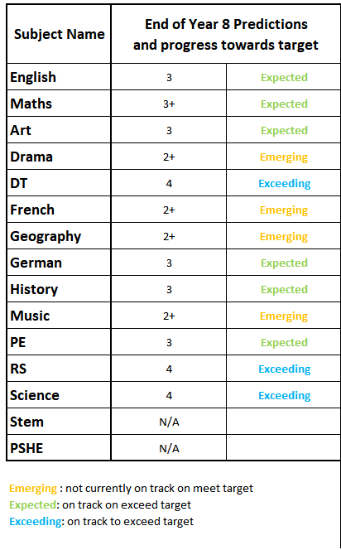 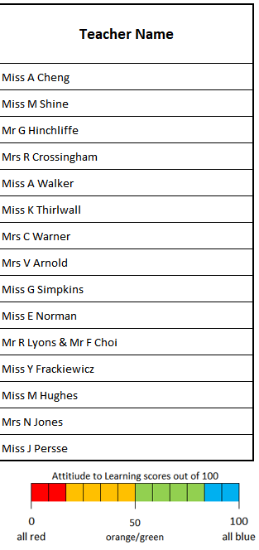 Individual End of Year 11 Targets:
Maths Target – Grade 6
English Target  - Grade 7
Other Subjects – Grade 6
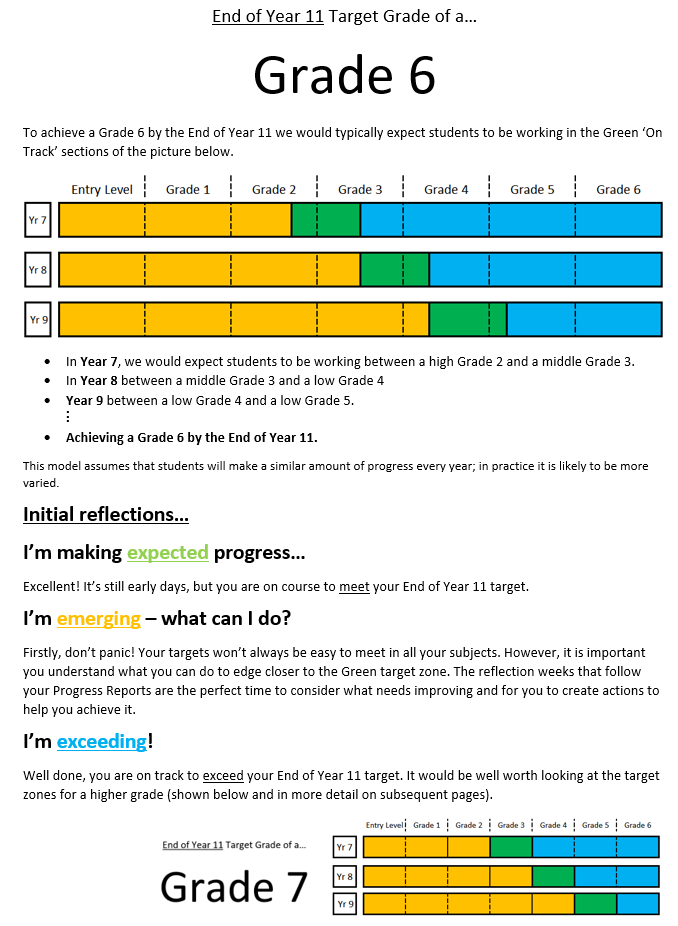 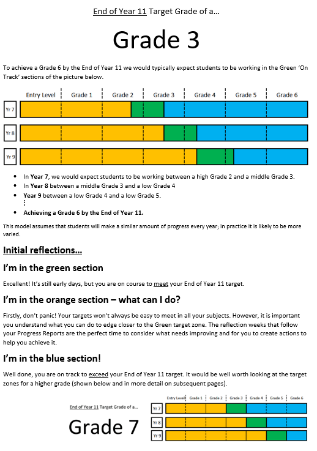 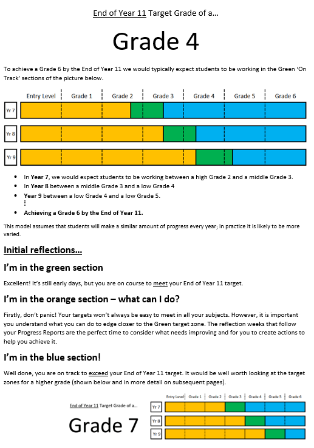 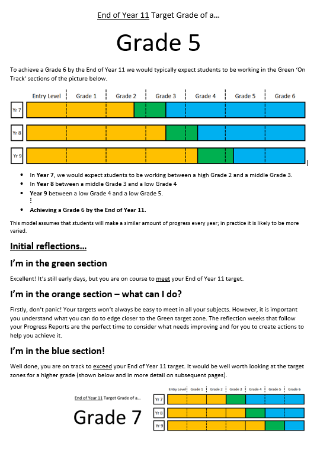 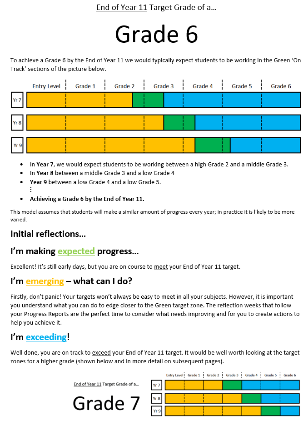 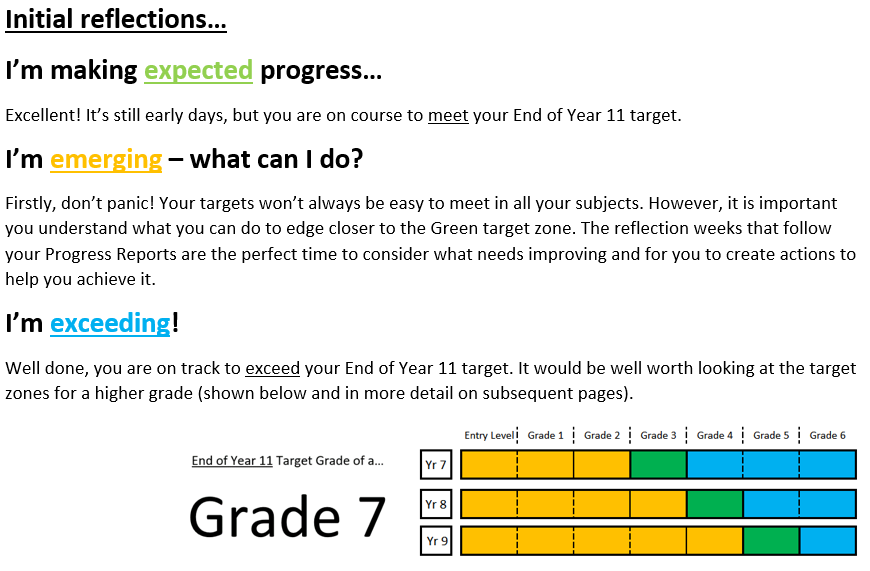 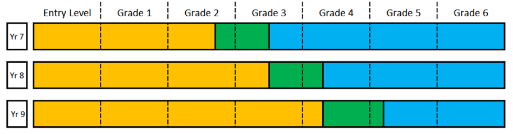 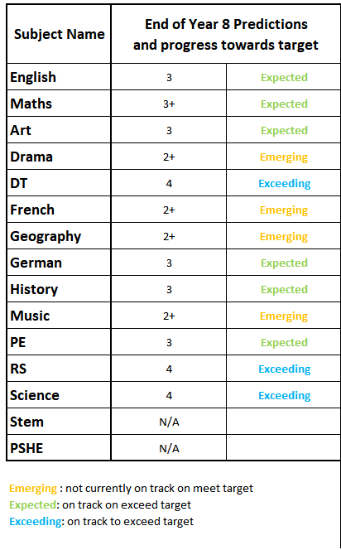 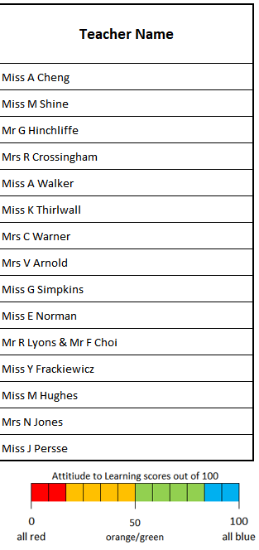 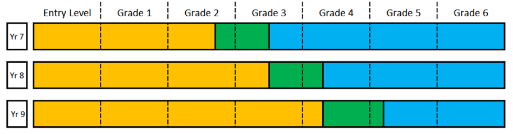 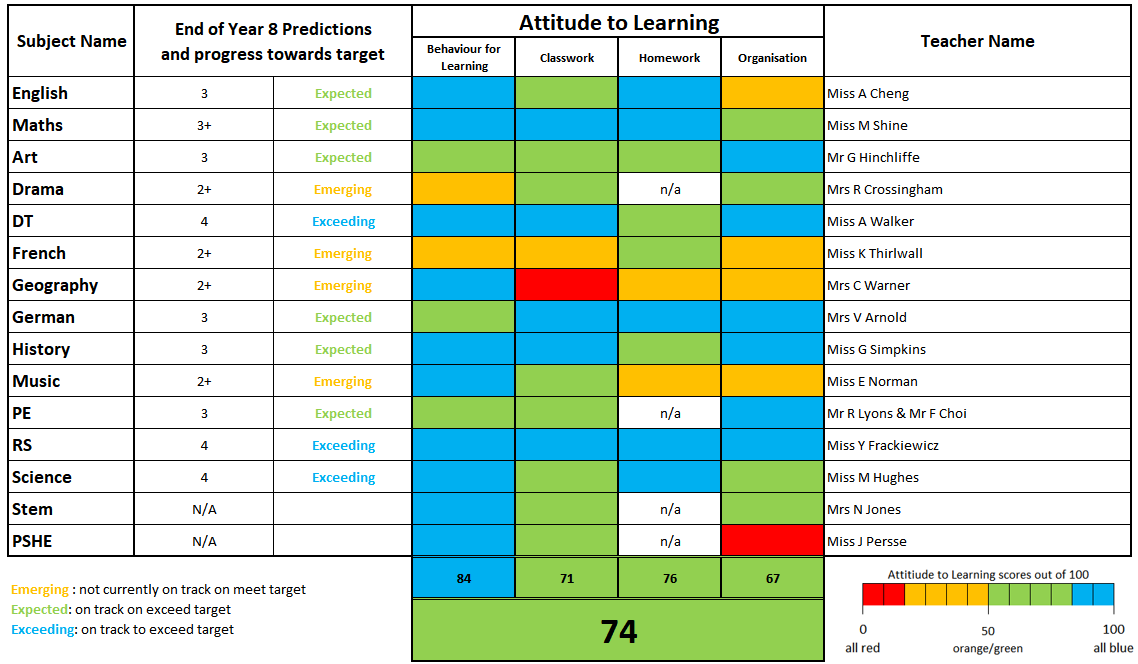 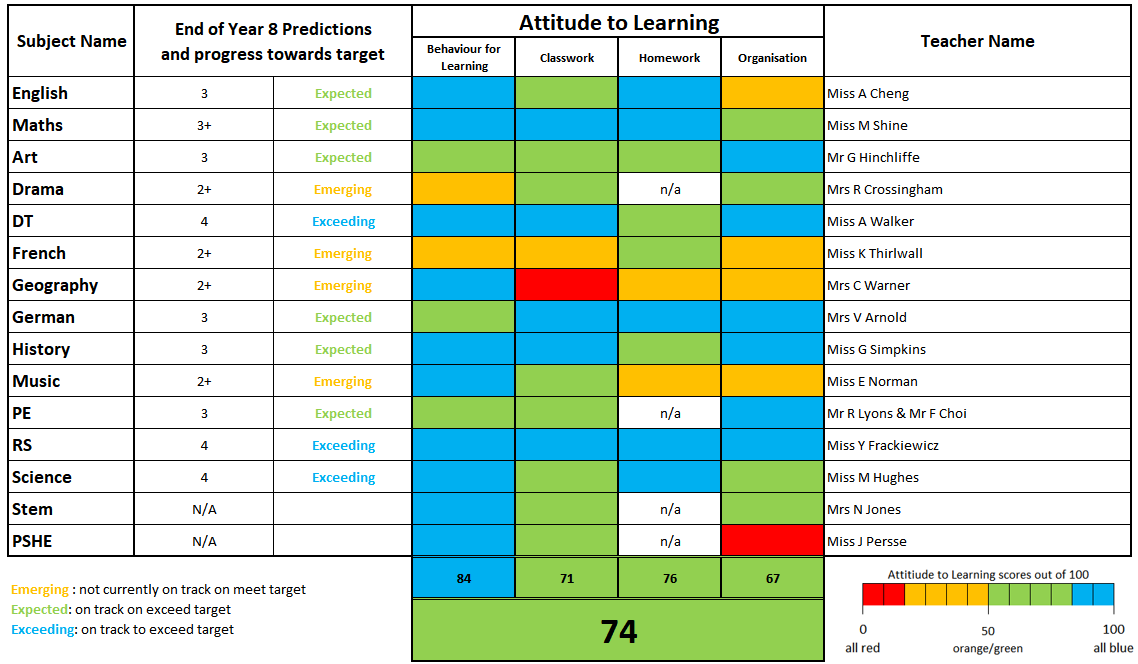 Tutors
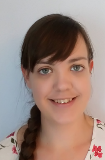 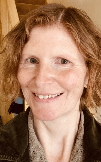 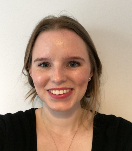 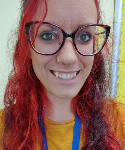 Miss Atkinson
NAT - S2
Miss Weston FWE – K3
Miss Smette  VSE – K15
Ms Ladbrook
RLA - M6
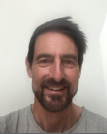 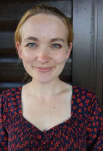 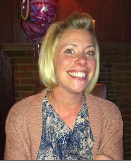 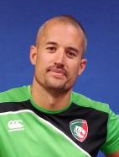 Miss Isaac DI – T5
Mr Dodson
SDO – B8
Mr Richards SRI – T8
Miss Twyford RTW – B2
Welcome to 7RTW …
Miss R Twyford
Twyfordr@wallingfordschool.com
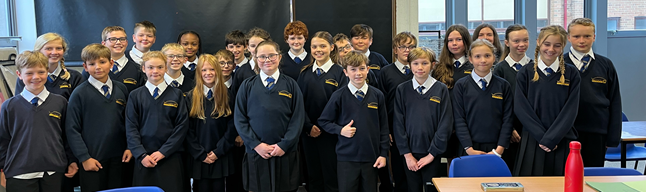 Welcome to 7RLA …
Ms R Ladbrook 
ladbrookr@wallingfordschool.com
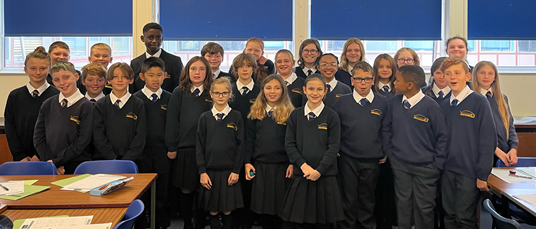 Welcome to 7SDO …
Mr S Dodson
dodsons@wallingfordschool.com
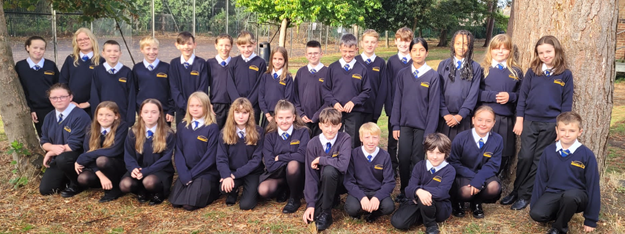 Welcome to 7SRI …
Mr S Richards
Beardall-richardss@wallingfordschool.com
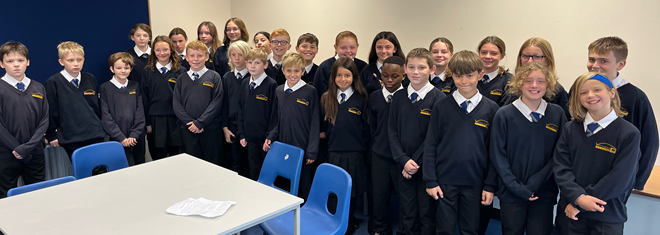 Welcome to 7DI …
Miss D Isaac
isaacd@wallingfordschool.com
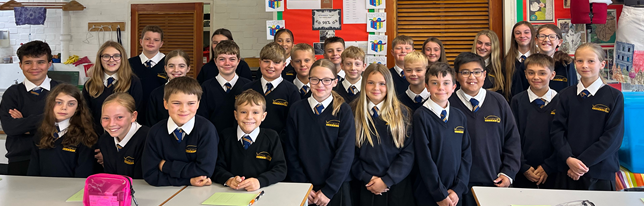 Welcome to 7VSE …
Miss V Smette
smettev@wallingfordschool.com
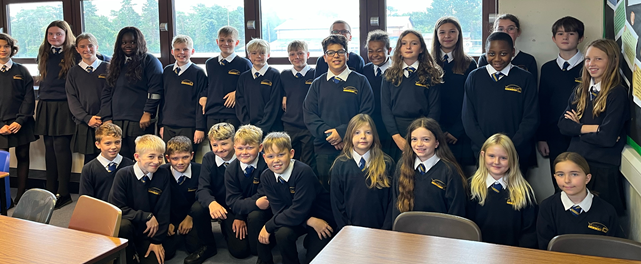 Welcome to 7NAT …
Miss N Atkinson 
atkinsonn@wallingfordschool.com
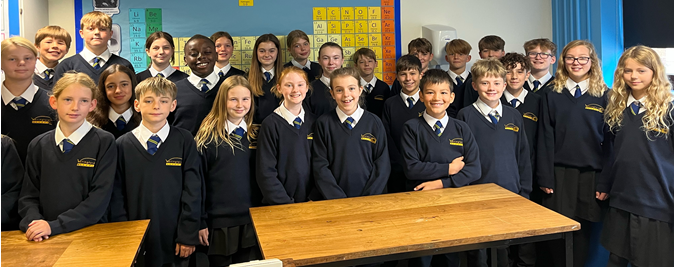 Welcome to 7FWE …
Miss F Weston 
westonf@wallingfordschool.com
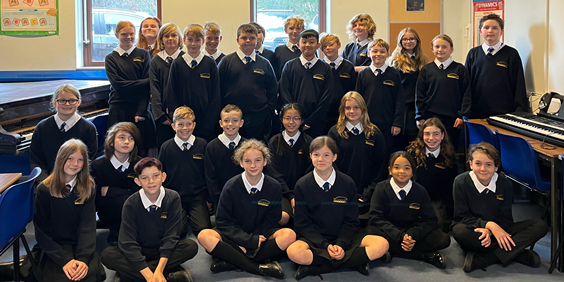 The role of the form group
Tutor time – a good start to the day
#GetReading
First point of contact
PSHE
Reflection on progress report
Support and challenge
Healthy habits
Attend school regularly and on time
Get into a term time routine
Limit devices in bedrooms / overnight
Encourage your child to complete and hand in homework on time
Talk to your child about what they are learning
Our expectations
Attendance – at least 95% (did you know 90% attendance means you end up missing a whole half term over 2 years?)

Punctuality – school starts at 8.35am

Uniform
Homework will be set over the course of the week. We suggest the following days for pupils to complete the work. This may help pupils and their families organise and plan their work across the week.
Monday - English
Tuesday - Maths
Wednesday – Science
Thursday – Humanities (History, Geography & Religious Education)
Friday – Modern Foreign Languages (Year 7 either French or German, years 8 and 9 French and German)

Design & Technology, Music, Art & Drama may also be set on any day of the week but is unlikely to be set on a weekly basis. PE and STEM homework will not be set.

How much?
Each homework set should take approximately 20-50 minutes.
Pupils should expect to receive no more than 7 hours homework per week (1 hour per day across the full week), but typically we would expect approximately 3-6 hours per week, increasing as pupils progress through Key Stage 3.
Mobile phones
Mobile phones switched off and in bags during lessons.

The only time your phone should be out during a lesson if a teacher has given you permission to use it. Otherwise teachers can, and will, confiscate them.
What do I do if there is a problem?
Contact me!
Contact the head of year (Miss Hearn)
Use the get help button on the school website
Encourage your child to talk to a member of staff at school